UMOWY W OBROCIE GOSPODARCZYM
Konsulting Prawny i Gospodarczy 
Semestr zimowy 2021/22

mgr Aleksandra Bar
Zobowiązania odnoszące się do świadczenia usług:



Zlecenie;
Umowa o dzieło;
Prowadzenie cudzych spraw bez zlecenia;
Umowa agencyjna;
Umowa komisu;
Umowa przewozu;
Umowa spedycji;
Przechowanie;
Odpowiedzialność utrzymujących hotele i podobne zakłady;
Umowa składu;
Umowa o roboty budowlane;
+ Nienazwane umowy o świadczenie usług (art. 750 KC).
USŁUGI   Czynności (działania) spełniane dla innej osoby
2
UMOWA ZLECENIA (art. 734- 751 KC)
3
POJĘCIE I CHARAKTERYSTYKA
Art. 734
§ 1. Przez umowę zlecenia przyjmujący zlecenie zobowiązuje się do dokonania określonej czynności prawnej dla dającego zlecenie.
§ 2. W braku odmiennej umowy zlecenie obejmuje umocowanie do wykonania czynności w imieniu dającego zlecenie. Przepis ten nie uchybia przepisom o formie pełnomocnictwa.
Charakter umowy. 
	Zlecenie jest umową:
	konsensualną, 
	dwustronnie zobowiązującą, 
	odpłatną lub nieodpłatną (zob. art. 735 KC),
	wzajemną  (uwaga  rozbieżności w doktrynie! Wydaje się, że cechę 	wzajemności stosunku zlecenia należy badać in concreto)
Istotą zlecenia jest dokonanie zmiany w sferze prawnej dającego zlecenie (zleceniodawcy) na skutek działań podejmowanych przez przyjmującego zlecenie (zleceniobiorcę) – w jego imieniu (zastępstwo bezpośrednie) albo w imieniu własnym, lecz na jego rzecz (zastępstwo pośrednie).
4
STRONY UMOWY
Art. 734
§ 1. Przez umowę zlecenia przyjmujący zlecenie zobowiązuje się do dokonania określonej czynności prawnej dla dającego zlecenie.
§ 2. W braku odmiennej umowy zlecenie obejmuje umocowanie do wykonania czynności w imieniu dającego zlecenie. Przepis ten nie uchybia przepisom o formie pełnomocnictwa.
DAJĄCY ZLECENIE                                     PRZYJMUJĄCY ZLECENIE
ZASADA
Stronami umowy zlecenia mogą być dowolne podmioty prawa cywilnego.
UWAGA! 
Wymóg określonych kwalifikacji podmiotowych, w szczególności przyjmującego zlecenie, może jednak wynikać z charakteru zlecenia.
Jeżeli dla skutecznego dokonywania zleconych czynności prawo wymaga kwalifikacji szczególnych, ich brak po stronie przyjmującego zlecenie nie powoduje nieważności umowy, ale, w razie jej niewykonania z tej przyczyny, może uzasadniać odpowiedzialność odszkodowawczą (nie jest to bowiem niemożliwość świadczenia, ale jego subiektywna niemożność; zob. art. 387).
5
PRZEDMIOT ZLECENIA
Art. 734
§ 1. Przez umowę zlecenia przyjmujący zlecenie zobowiązuje się do dokonania określonej czynności prawnej dla dającego zlecenie.
§ 2. W braku odmiennej umowy zlecenie obejmuje umocowanie do wykonania czynności w imieniu dającego zlecenie. Przepis ten nie uchybia przepisom o formie pełnomocnictwa.
Świadczenie przyjmującego zlecenie polega na dokonaniu określonej czynności prawnej dla dającego zlecenie;

	- „czynność prawna” (co do umów o świadczenie usług polegających na 	czynnościach faktycznych zob. dalej: art. 750)  czynności prawa 	materialnego (np. zawarcie umowy), ale także czynności podejmowane w 	postępowaniach przed organami stosującymi prawo (czynności procesowe oraz 	inne działania 	związane z reprezentowaniem dającego zlecenie w 	postępowaniach sądowych, administracyjnych, przed sądami polubownymi i 	innymi organami).
	- nie może być przedmiotem zlecenia dokonanie czynności ściśle osobistej 	(takiej, której nie można wykonać przez zastępcę, np. sporządzenia czy 	odwołania testamentu)
6
POSTACIE ZLECENIA

 1) zastępstwo bezpośrednie

Przyjmujący zlecenie może być pełnomocnikiem (zastępcą bezpośrednim) dającego zlecenie, działa wówczas w jego imieniu, a skutek jego działania w postaci nabycia praw lub obowiązków powstaje bezpośrednio po stronie dającego zlecenie; 

Udzielenie odrębnego (obok pełnomocnictwa) nie jest konieczne.








2) zastępstwo pośrednie

Przyjmujący zlecenie może być zastępcą pośrednim dającego zlecenie, dokonuje wówczas zleconej czynności w imieniu własnym, ale na rachunek dającego zlecenie; następnie ma obowiązek przenieść uzyskane prawa na dającego zlecenie, a ten ma go zwolnić z zaciągniętych zobowiązań.
Art. 734 § 2. W braku odmiennej umowy zlecenie obejmuje umocowanie do wykonania czynności w imieniu dającego zlecenie. Przepis ten nie uchybia przepisom o formie pełnomocnictwa.
 Oznacza to, że umowa zlecenia nie będzie obejmowała umocowania (nie zastąpi udzielenia pełnomocnictwa), jeżeli nie będzie miała wymaganej dla pełnomocnictwa formy szczególnej (zob. art. 99 KC)
7
ZAWARCIE UMOWY
Umowa zlecenia nie wymaga zachowania formy szczególnej, niezależnie od tego, co jest przedmiotem zleconej czynności.
Art. 736 
Kto zawodowo trudni się załatwianiem czynności dla drugich, powinien, jeżeli nie chce zlecenia przyjąć, zawiadomić o tym niezwłocznie dającego zlecenie. Taki sam obowiązek ciąży na osobie, która dającemu zlecenie oświadczyła gotowość załatwiania czynności danego rodzaju.
"Przyjęcie zlecenia"  przyjęcie oferty zawarcia umowy zlecenia przez zleceniobiorcę. 
Art. 736 KC nakłada na adresata oferty obowiązek niezwłocznego zawiadomienia o nieprzyjęciu oferty, jeżeli trudni się on zawodowo "załatwianiem czynności" dla innych osób (np. radca prawny lub adwokat prowadzący kancelarię prawną) albo oświadczył, że jest gotowy dokonywać czynności tego rodzaju, którego dotyczy oferta. 
Art. 736 KC nie wprowadza konstrukcji domniemanego przyjęcia oferty. Innymi słowy: braku odpowiedzi adresata oferty zlecenia nie poczytuje się za przyjęcie oferty (chyba że spełnione są przesłanki z art. 682 KC).
Naruszenie obowiązku niezwłocznego zawiadomienia o nieprzyjęciu oferty ma znaczenie jedynie w zakresie naprawienia szkody, która może stąd wyniknąć dla składającego ofertę, w granicach tzw. ujemnego interesu umownego.
8
PRAWA I OBOWIĄZKI STRON
PRZYJMUJĄCEGO ZLECENIE
PODSTAWOWY OBOWIĄZEK  dokonanie czynności przewidzianej w umowie
Obowiązki dotyczące wykonania umowy wynikające ze szczególnego charakteru umowy zlecenia (przyjmujący działa w interesie dającego zlecenie; umowa oparta na zaufaniu):

obowiązek informowania dającego zlecenie;
obowiązek sprawozdania;
obowiązek wydania uzyskanych korzyści;






zakaz używania przez przyjmującego zlecenie we własnym interesie rzeczy i pieniędzy dającego zlecenie
Art. 740 
Przyjmujący zlecenie powinien udzielać dającemu zlecenie potrzebnych wiadomości o przebiegu sprawy, a po wykonaniu zlecenia lub po wcześniejszym rozwiązaniu umowy złożyć mu sprawozdanie. Powinien mu wydać wszystko, co przy wykonaniu zlecenia dla niego uzyskał, chociażby w imieniu własnym.
Art. 741
Przyjmującemu zlecenie nie wolno używać we własnym interesie rzeczy i pieniędzy dającego zlecenie. Od sum pieniężnych zatrzymanych ponad potrzebę wynikającą z wykonywania zlecenia powinien płacić dającemu zlecenie odsetki ustawowe.
9
obowiązek przestrzegania wskazówek udzielonych przez dającego zlecenie






obowiązek osobistego wykonania zlecenia („zakaz substytucji”)!
Art. 737 
Przyjmujący zlecenie może bez uprzedniej zgody dającego zlecenie odstąpić od wskazanego przez niego sposobu wykonania zlecenia, jeżeli nie ma możności uzyskania jego zgody, a zachodzi uzasadniony powód do przypuszczenia, że dający zlecenie zgodziłby się na zmianę, gdyby wiedział o istniejącym stanie rzeczy.
Art. 738
§ 1. Przyjmujący zlecenie może powierzyć wykonanie zlecenia osobie trzeciej tylko wtedy, gdy to wynika z umowy lub ze zwyczaju albo gdy jest do tego zmuszony przez okoliczności. W wypadku takim obowiązany jest zawiadomić niezwłocznie dającego zlecenie o osobie i o miejscu zamieszkania swego zastępcy i w razie zawiadomienia odpowiedzialny jest tylko za brak należytej staranności w wyborze zastępcy.
§ 2. Zastępca odpowiedzialny jest za wykonanie zlecenia także względem dającego zlecenie. Jeżeli przyjmujący zlecenie ponosi odpowiedzialność za czynności swego zastępcy jak za swoje własne czynności, ich odpowiedzialność jest solidarna.
Art. 739 
W wypadku gdy przyjmujący zlecenie powierzył wykonanie zlecenia innej osobie nie będąc do tego uprawniony, a rzecz należąca do dającego zlecenie uległa przy wykonywaniu zlecenia utracie lub uszkodzeniu, przyjmujący zlecenie jest odpowiedzialny także za utratę lub uszkodzenie przypadkowe, chyba że jedno lub drugie nastąpiłoby również wtedy, gdyby sam zlecenie wykonywał.
10
DAJĄCEGO ZLECENIE
reguła odpłatności  obowiązek zapłaty wynagrodzenia









 obowiązek zwrotu wydatków






Obowiązek dania zaliczki
Art. 735
§ 1. Jeżeli ani z umowy, ani z okoliczności nie wynika, że przyjmujący zlecenie zobowiązał się wykonać je bez wynagrodzenia, za wykonanie zlecenia należy się wynagrodzenie.
§ 2. Jeżeli nie ma obowiązującej taryfy, a nie umówiono się o wysokość wynagrodzenia, należy się wynagrodzenie odpowiadające wykonanej pracy.
Art. 744
W razie odpłatnego zlecenia wynagrodzenie należy się przyjmującemu dopiero po wykonaniu zlecenia, chyba że co innego wynika z umowy lub z przepisów szczególnych.
Art. 742 
Dający zlecenie powinien zwrócić przyjmującemu zlecenie wydatki, które ten poczynił w celu należytego wykonania zlecenia, wraz z odsetkami ustawowymi; powinien również zwolnić przyjmującego zlecenie od zobowiązań, które ten w powyższym celu zaciągnął w imieniu własnym.
Art. 743
Jeżeli wykonanie zlecenia wymaga wydatków, dający zlecenie powinien na żądanie przyjmującego udzielić mu odpowiedniej zaliczki.
11
ZLECENIE WSPÓLNE
Art. 745
Jeżeli kilka osób dało lub przyjęło zlecenie wspólnie, ich odpowiedzialność względem drugiej strony jest solidarna.
Zob. 
366 KC
WYPOWIEDZENIE ZLECENIA
Art. 746
§ 1. Dający zlecenie może je wypowiedzieć w każdym czasie. Powinien jednak zwrócić przyjmującemu zlecenie wydatki, które ten poczynił w celu należytego wykonania zlecenia; w razie odpłatnego zlecenia obowiązany jest uiścić przyjmującemu zlecenie część wynagrodzenia odpowiadającą jego dotychczasowym czynnościom, a jeżeli wypowiedzenie nastąpiło bez ważnego powodu, powinien także naprawić szkodę.
§ 2. Przyjmujący zlecenie może je wypowiedzieć w każdym czasie. Jednakże gdy zlecenie jest odpłatne, a wypowiedzenie nastąpiło bez ważnego powodu, przyjmujący zlecenie jest odpowiedzialny za szkodę.
§ 3. Nie można zrzec się z góry uprawnienia do wypowiedzenia zlecenia z ważnych powodów.
*Ważnymi powodami wypowiedzenia mogą być zarówno zjawiska o charakterze obiektywnym (np. zmiany sytuacji gospodarczej, zmiany w prawie itp.), jak i zjawiska odnoszące się do osób stron czy stosunków pomiędzy nimi (np. zmiana sytuacji życiowej czy ekonomicznej strony, nieporozumienia pomiędzy dającym a przyjmującym zlecenie).
12
ŚMIERĆ 
DAJĄCEGO ZLECENIE
ŚMIERĆ
 PRZYJMUJĄCEGO ZLECENIE
Art. 747
W braku odmiennej umowy zlecenie nie wygasa ani wskutek śmierci dającego zlecenie, ani wskutek utraty przez niego zdolności do czynności prawnych. Jeżeli jednak, zgodnie z umową, zlecenie wygasło, przyjmujący zlecenie powinien, gdyby z przerwania powierzonych mu czynności mogła wyniknąć szkoda, prowadzić te czynności nadal, dopóki spadkobierca albo przedstawiciel ustawowy dającego zlecenie nie będzie mógł zarządzić inaczej.
Art. 748
W braku odmiennej umowy zlecenie wygasa wskutek śmierci przyjmującego zlecenie albo wskutek utraty przez niego pełnej zdolności do czynności prawnych.
Jeżeli zlecenie nie wygasło, prawa i obowiązki dającego zlecenie przechodzą na jego spadkobierców albo też działa on przez swojego przedstawiciela ustawowego. Przyjmujący zlecenie powinien poinformować znanych mu spadkobierców lub przedstawiciela ustawowego o istnieniu zlecenia (wniosek a fortiori z art. 740 KC).
13
DZIAŁANIE PO WYGAŚNĘCIU ZLECENIA
Art. 749 
Jeżeli zlecenie wygasło, uważa się je mimo to za istniejące na korzyść przyjmującego zlecenie aż do chwili, kiedy dowiedział się o wygaśnięciu zlecenia.
 KC chroni dobrą wiarę przyjmującego zlecenie, tzn. jego przeświadczenie o istnieniu stosunku zlecenia.
14
UMOWY O ŚWIADCZENIE USŁUG
Art. 750 
Do umów o świadczenie usług, które nie są uregulowane innymi przepisami, stosuje się odpowiednio przepisy o zleceniu.
Wąskie określenie w KC przedmiotu umowy zlecenia powoduje, że poza ramami tego typu umowy pozostają umowy o świadczenie usług dotyczących wszelkiego rodzaju czynności faktycznych. O ile umowy takie nie są uregulowane innymi przepisami, stosuje się do nich odpowiednio przepisy o zleceniu.

Artykuł 750 KC dotyczy tylko tych umów o świadczenie usług, które nie są uregulowane jako odrębny typ umowy (np. agencja, rachunek bankowy, spedycja, przewóz, przechowanie, skład i in.).
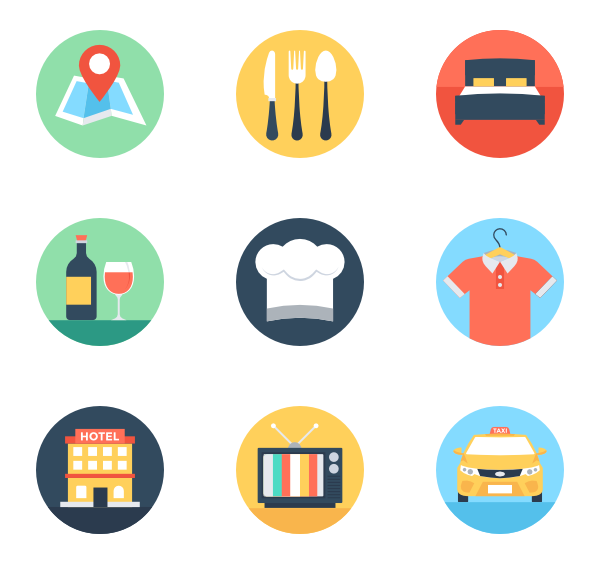  Odpowiednie stosowanie polega na tym, że w zależnie od treści i charakteru konkretnej umowy, niektóre przepisy o zleceniu będą stosowane wprost, inne z pewnymi modyfikacjami, a jeszcze inne w ogóle nie znajdą zastosowania.
15
PRZEDAWNIENIE
Art. 751
Z upływem lat dwóch przedawniają się:
1) roszczenia o wynagrodzenie za spełnione czynności i o zwrot poniesionych wydatków przysługujące osobom, które stale lub w zakresie działalności przedsiębiorstwa trudnią się czynnościami danego rodzaju; to samo dotyczy roszczeń z tytułu zaliczek udzielonych tym osobom;
2) roszczenia z tytułu utrzymania, pielęgnowania, wychowania lub nauki, jeżeli przysługują osobom trudniącym się zawodowo takimi czynnościami albo osobom utrzymującym zakłady na ten cel przeznaczone.
Dwuletni termin przedawnienia znajduje zastosowanie jedynie do niektórych roszczeń wynikających ze stosunku zlecenia oraz z nienazwanych umów o świadczenie usług (art. 750 KC). Wspólną cechą tych roszczeń jest zawodowy charakter działalności usługodawcy.
Wszelkie inne roszczenia wynikające ze stosunku zlecenia oraz podobnego do zlecenia (art. 750 KC) przedawniają się w terminach ogólnych (art. 118 i n. KC).
16